11
INFORMATIKA VA AT
Sinf
MAVZU: IKKI VA UCH O‘CHAMLI
KOMPYUTER GRAFIKASI
TURLARI  

O‘qituvchi:
Isroilova Munisa Akmalovna
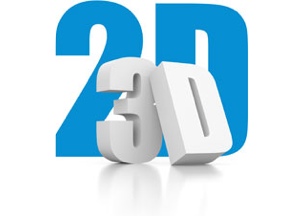 TAKRORLASH
Qizil
Monitor orqali kompyuterda bo‘layotgan jarayon kuzatiladi. Monitorning tasvirlar ko‘rsatiladigan qismi ya’ni ekrani displey deb ataladi. 
Piksel 3 ga bo‘linadi: qizil, yashil, ko‘k (RGB). Bu ranglar asosiy ranglar deb ataladi va turli nisbatda qo‘shilib, tabiatda uchraydigan ranglarning deyarli barchasini yarata oladi.
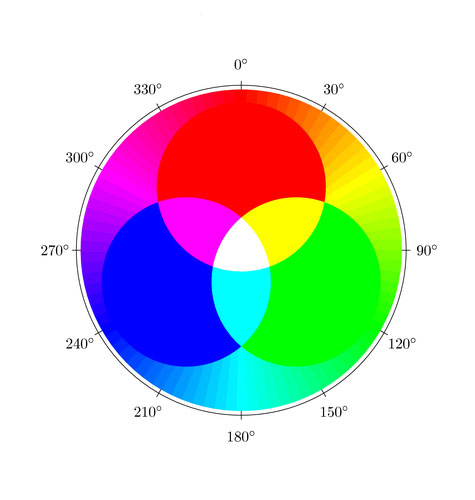 Ko‘k
Yashil
2 VA 3 O‘CHAMLI KOPMYUTER GRAFIKASI
Yaratish usuliga ko‘ra kompyuter grafikasi ikki guruhga ajratiladi
Ikki o‘lchamli grafika
Uch o‘lchamli grafika
2D GRAFIKA
2D, ya’ni ikki o‘lchamli grafika yassi va tekkis sirtlarda yaratiladi. Ularga misol sifatida printerda qog‘ozga chop etiladigan fotosurat hamda rassomlarning yaratgan asarlari tushuniladi.
Локальная
компьютерная сеть
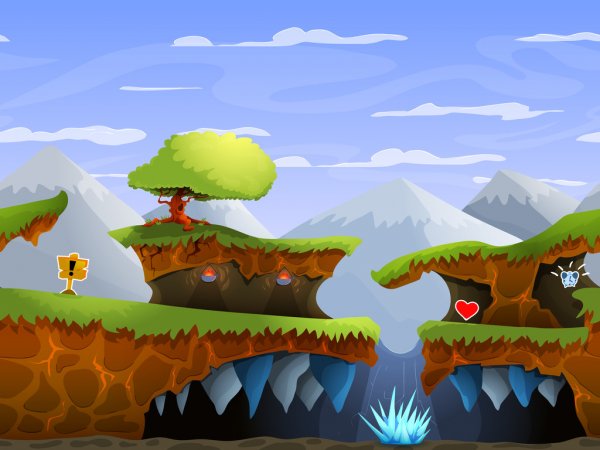 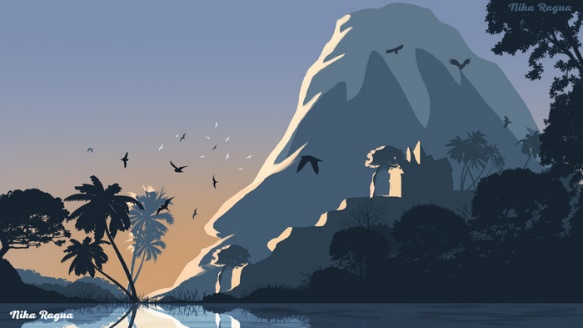 KOMPYUTER O‘YINLARI UCHUN FON
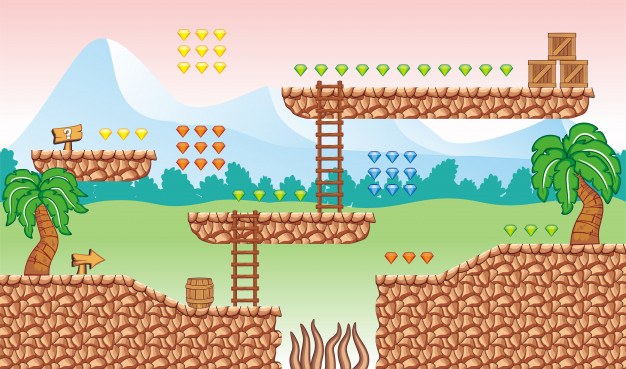 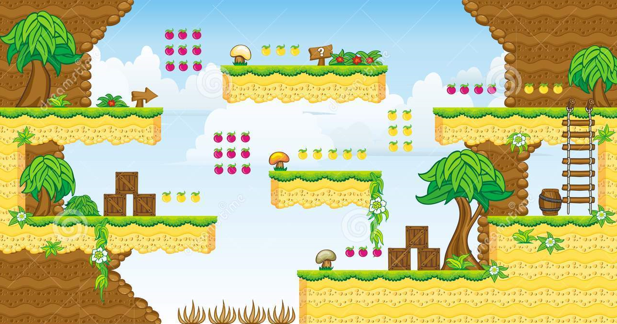 2D GRAFIKA
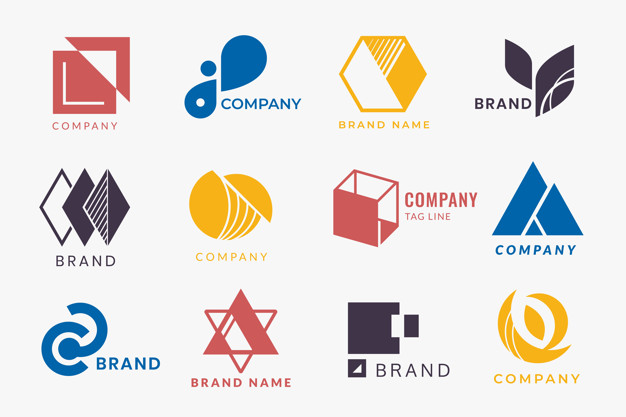 Hozirgi kunga kelib barcha korxonalar belgilari va mahsulot logotiplari 2D grafikasi usulida  yaratilmoqda.
Корпоративная
компьютерная сеть
2D ANIMATSIYA
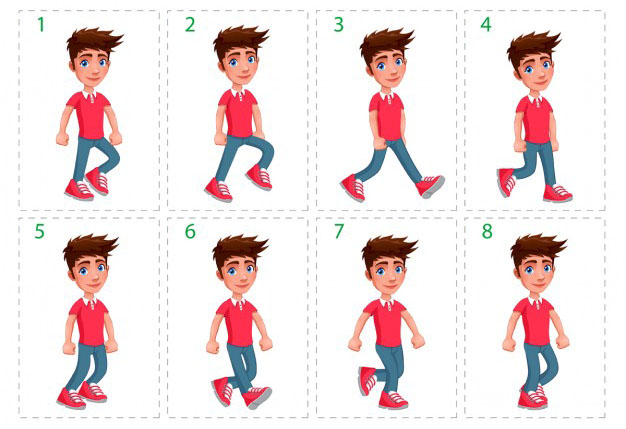 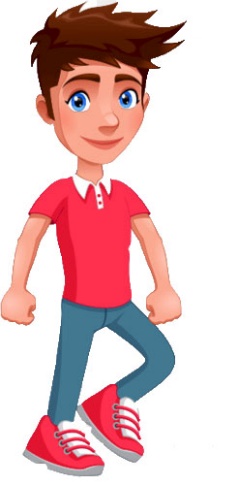 2D ANIMATSIYA
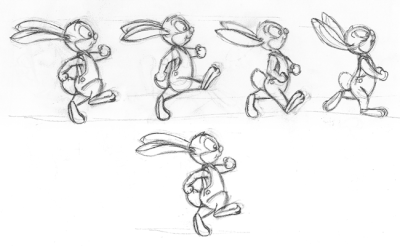 Региональная
компьютерная сеть
ELEKTRON PLANSHET
Elektron planshet kompyuterning qo‘shimcha qurilmasi bo‘lib, juda keng tarqalgan, 2D grafikasida animatsion mulfilmlar yaratishda xizmat qiladi.
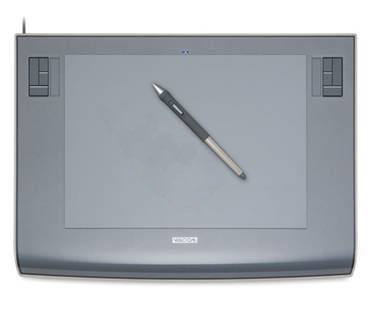 Глобальная
компьютерная сеть
3D GRAFIKA
3D ya’ni uch o‘lchamli grafika yordamida hajmga ega jismlar yaratiladi. Jismning o‘zi emas balki uning chegarasini tashkil etuvchi sirt qismi shakillantiriladi. Bunda jism sirti mayda uchburchak yoki to‘rtburchak bilan qoplanadi.
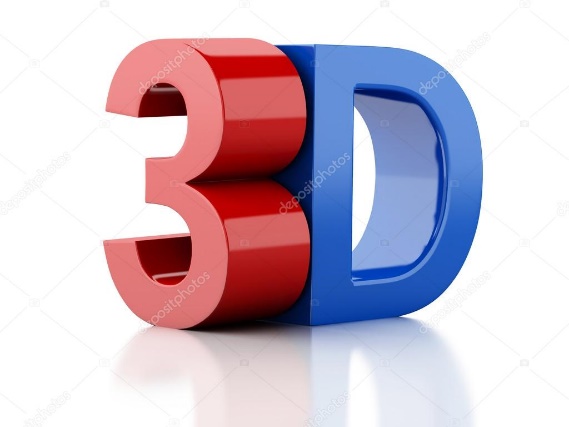 3D va 2D ANIMATSIYA farqi
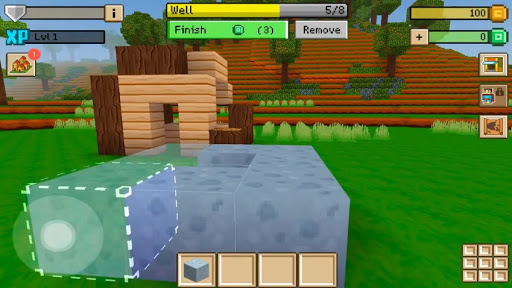 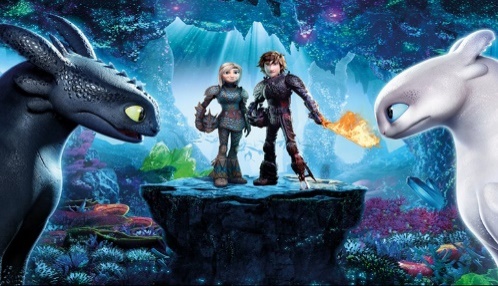 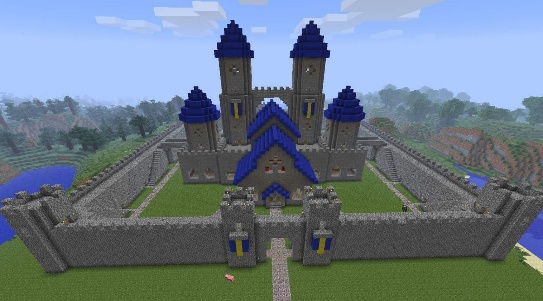 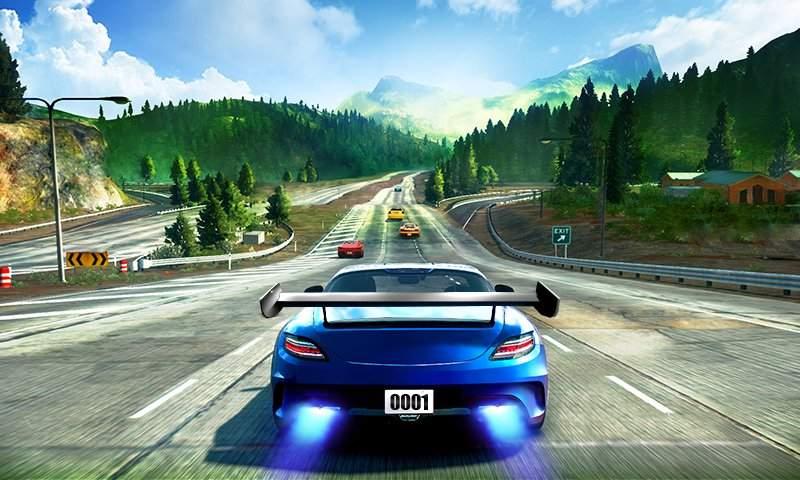 3D ANIMATSIYA
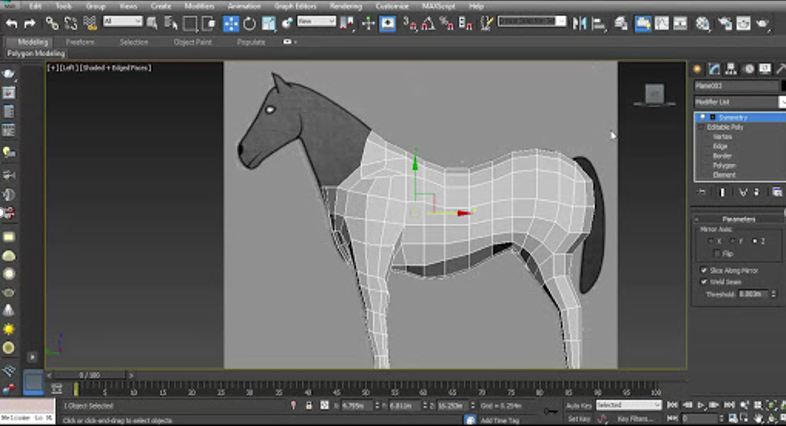 3D ANIMATSIYA
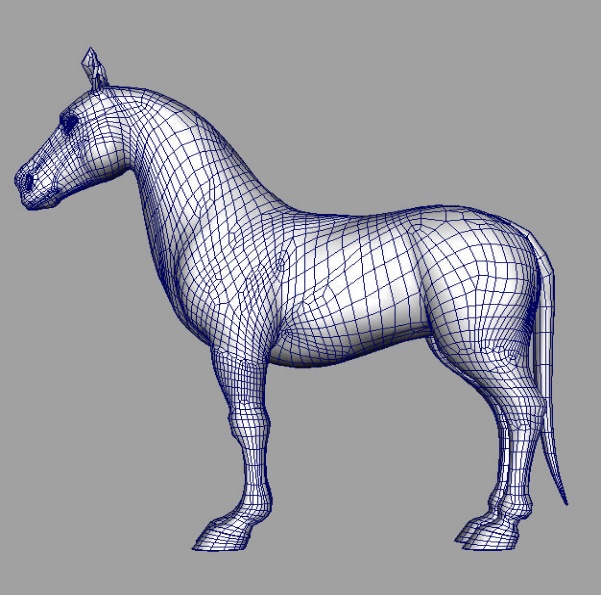 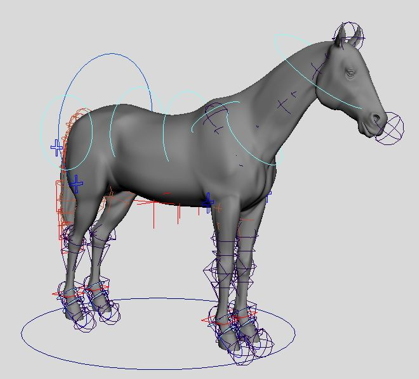 3D ANIMATSIYA
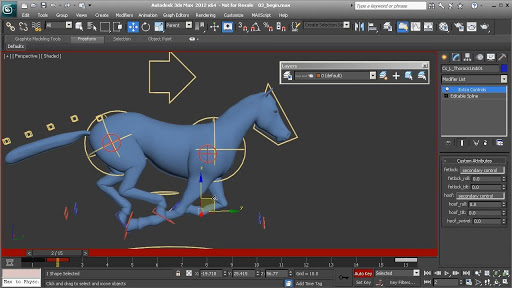 2D O‘LCHAMLI GRAFIKA 3 turga ajratiladi
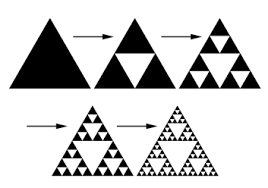 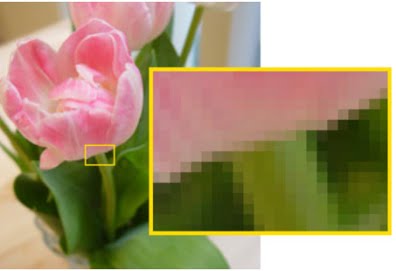 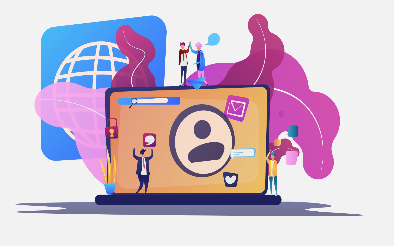 RASTRLI GRAFIKA
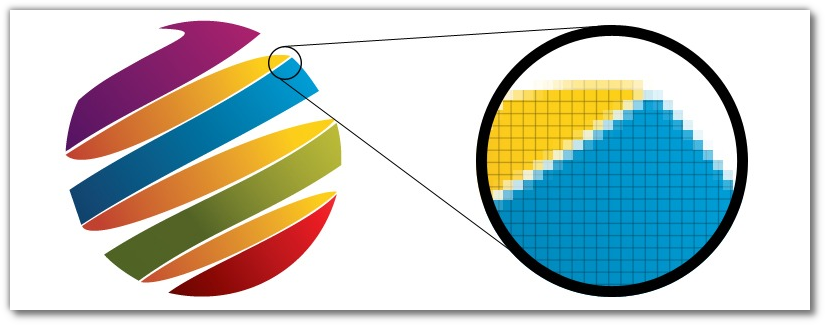 Rastr so‘zi informatikaga televideniyadan kirib kelgan. Monitor ekranidagi tasvir televizor ekranidagi kabi yaratiladi. Hozirgi paytda ekrandagi tasvir ham raqamli ko‘rinishda yaratiladi: tasvir qator va ustunlarga bo‘linadi. Tasvirning mayda bo‘laklari – piksellardan iborat bo‘ladi.
Rastrli tasvirlar skanerlar, raqamli fotoapparatlar va telefonnig fotokameralarida yaratiladi. Kompyuter ekraning tasvirdan nusxa olinganida ham rastrli tasvir paydo bo‘ladi. Printerda chop etilgan tasvirlar ham rastrlar orqali yaratiladi.
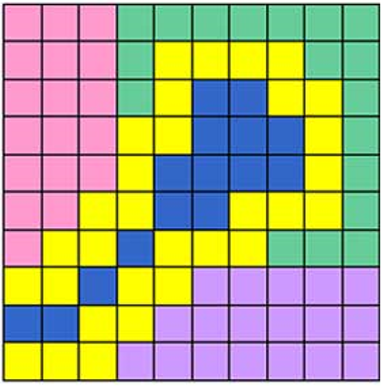 Rastrli tasvirning o‘lchami deganda undagi ustunlar va satrlar soni tushuniladi. Masalan, 3200*2400 o‘lchamli tasvirda 7 million 680 mingta piksel bor.
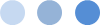 Rastrli grafikaning afzalliklari: har qanday tasvirni saqlay olishi, tasvirning sifatli bo‘lishi, deyarli barcha qurilmalarning u bilan ishlay olishidir.
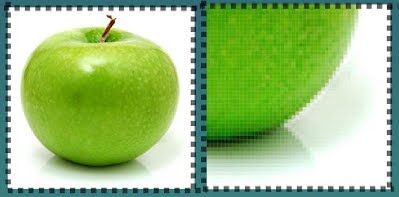 Kamchiliklari: Uni saqlash uchun katta hajmdagi xotira kerakligi, masshtabi kattalashtirilganida tasvir sifati pasayishi, ba’zi amallarni bajarish ko‘p hisob - kitoblar talab qilishidir.
Shunga qaramay, rastrli grafika kompyuter grafikasining barcha
Sohalarida keng qo‘llaniladi.
VEKTORLI GRAFIKA
Vektor grafikasida tasvir oddiy shakllarning yig‘indisi ko‘rinishida ifodalanadi. Bu grafikada tasvir yaratilgandan keyin ham o‘zgartirishning imkoni bo‘ladi. Ularni saqlaganda juda kam joy oladi, tasvirni masshtabini kattalashtirilganida ham sifati o‘zgarmaydi.
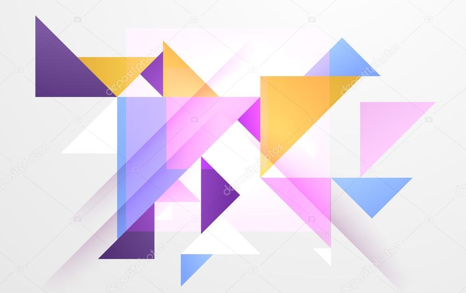 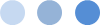 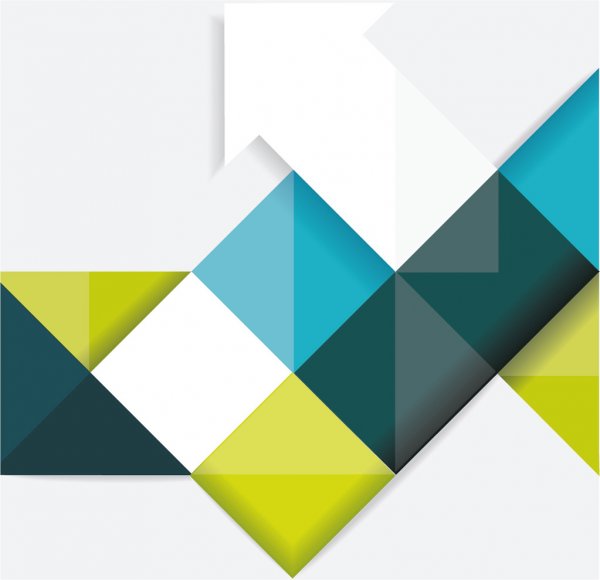 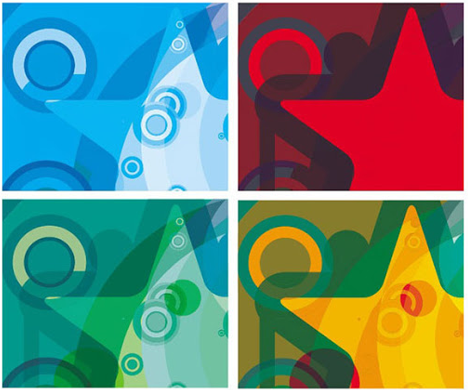 Vektor grafikasidan chizmalar va animatsiyalar yaratishda keng foydalaniladi. Xatto biz foydalaniladigan dasturlardagi barcha shriftlar vektor grafikasi asosida yaratilgan va uning sifati juda yuqori.
FRAKTAL GRAFIKA
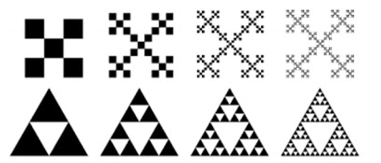 Fraktal so‘zi lotincha fractus so‘zidan olingan bo‘lib, maydalangan, bo‘lib chiqilgan ma’noni bildiradi. Fraktal deb o‘ziga o‘xshash qismlardan iborat bo‘lgan geometrik shakllarga aytiladi.
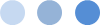 Fraktal atamasi fanga 1975-yili kiritilgan bo‘lib, u qisqa vaqt ichida juda ommaviylashib ketdi. Fraktallar oddiy matematik formulalar yordamida ajoyib tasvirlar yaratish imkonini beradi.
Fraktallar yordamida animatsiya, kompyuter o‘yinlari va matematik modellashtirishda keng foydalaniladi.
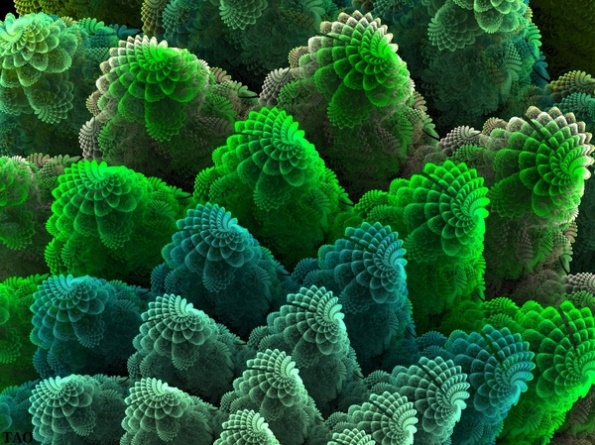 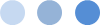 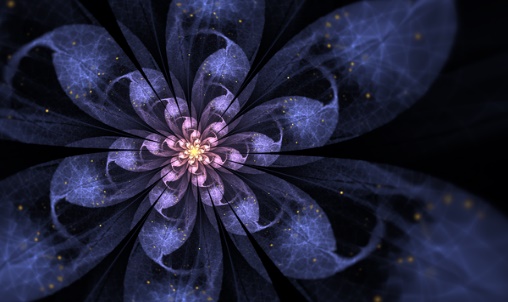 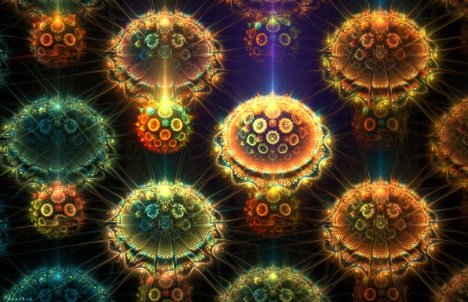 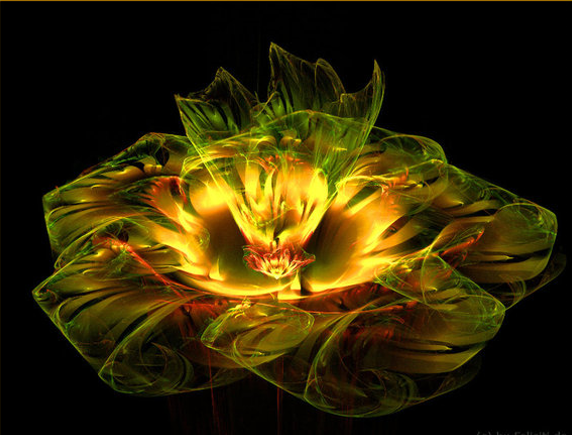 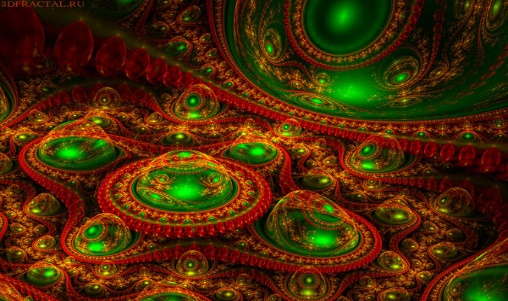 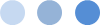 RASTRLI GRAFIKAKENG TARQALGAN GRAFIKADIR!
Mustaqil bajarish uchun topshiriq:
Geometrik shakllardan foydalanib fraktal yarating.
Uch o‘lchamli grafika haqida nimalarnibilasiz?